ANTERIOR SEGMENT OF THE EYE
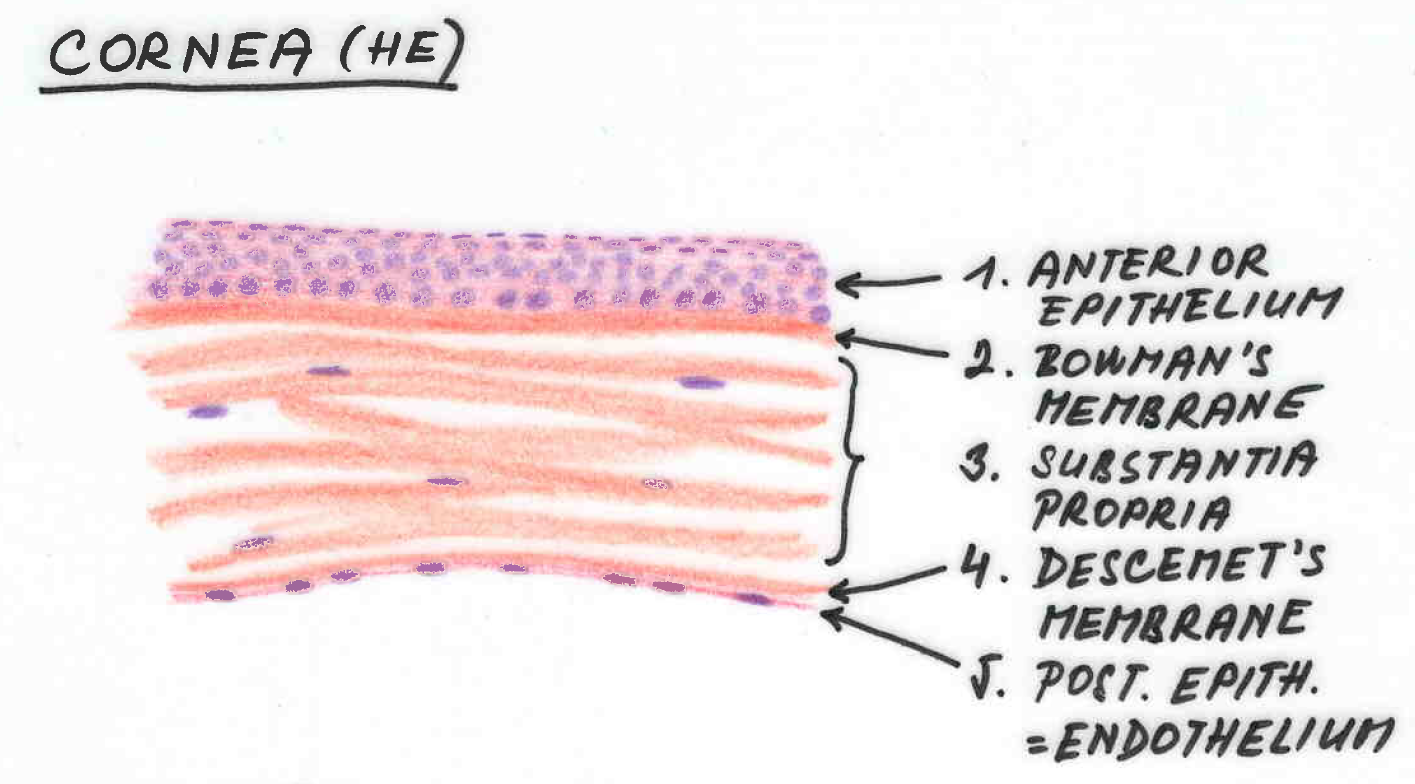 ANTERIOR SEGMENT OF THE EYE
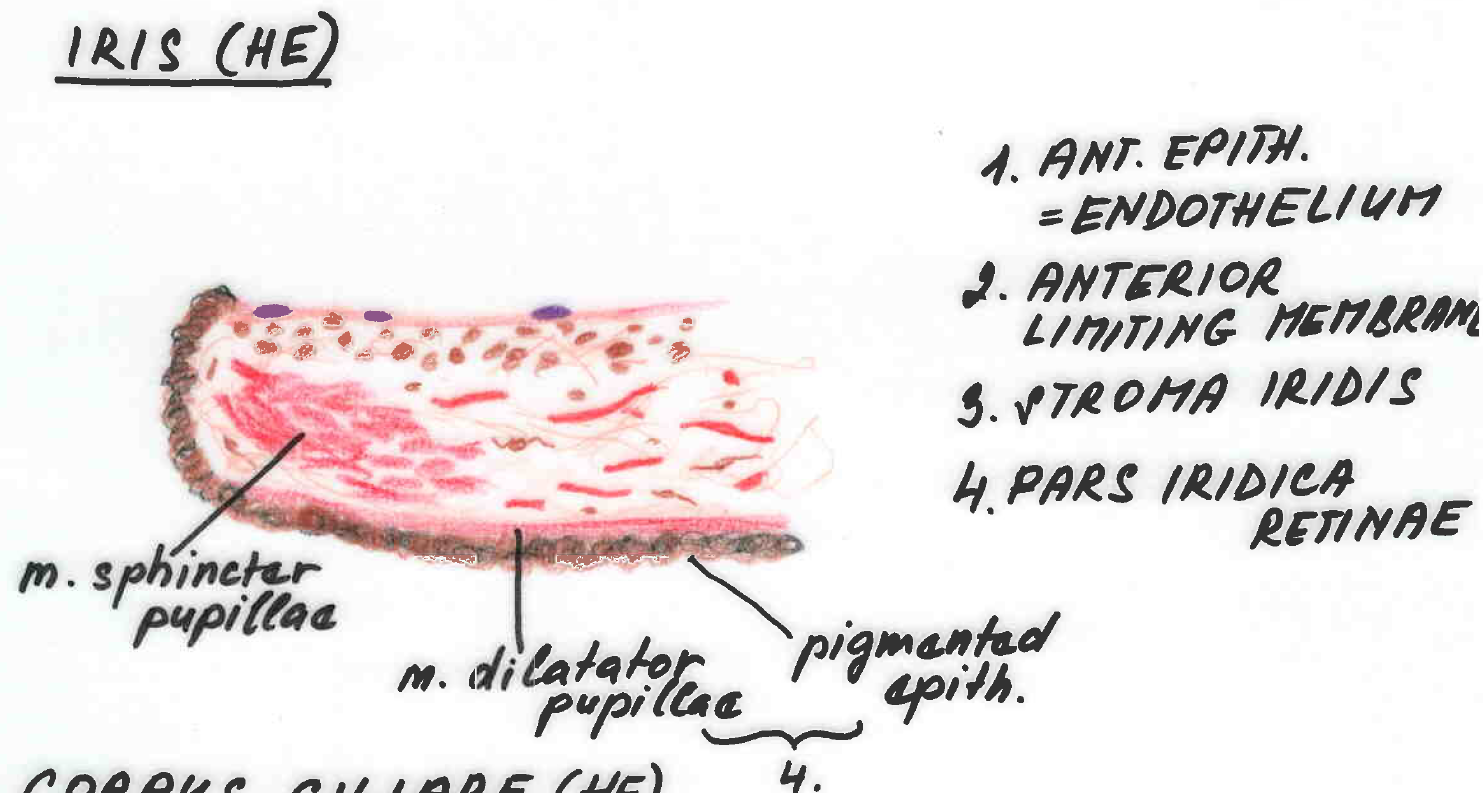 ANTERIOR SEGMENT OF THE EYE
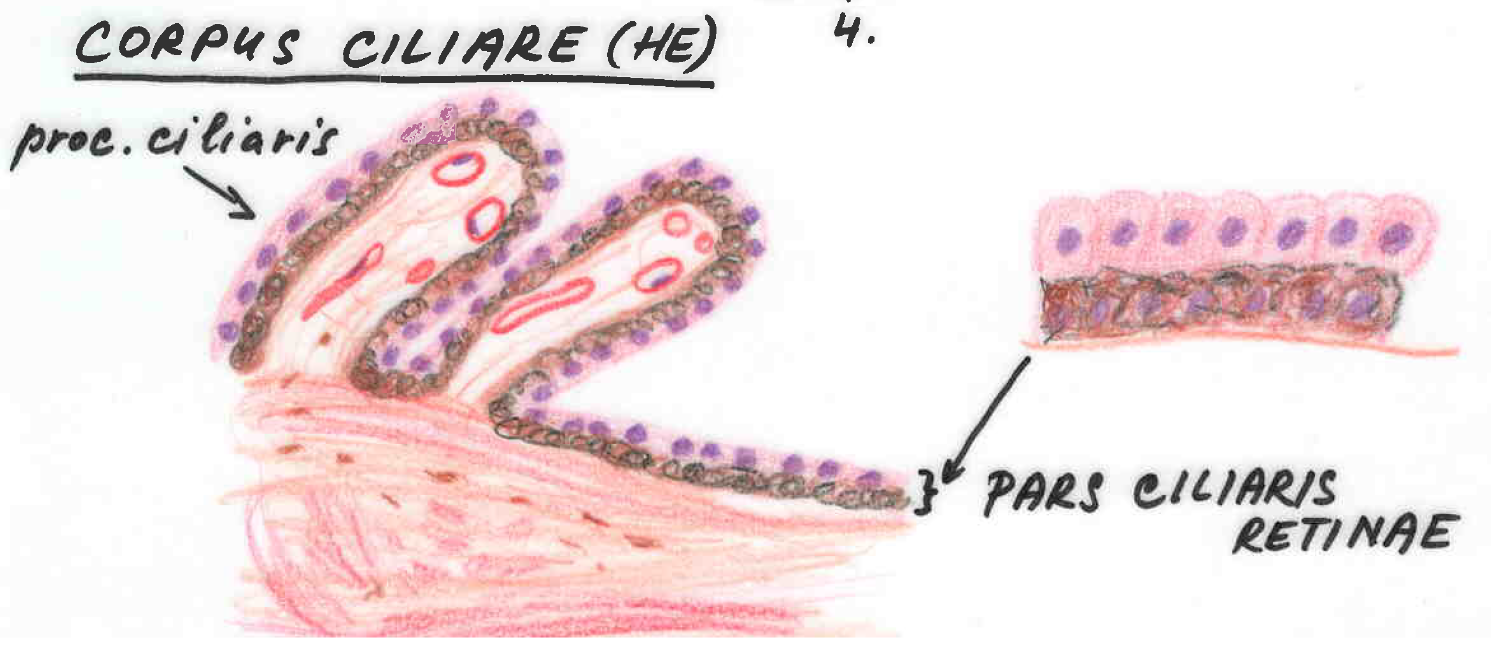 CAPILLARIES
POSTERIOR SEGMENT OF THE EYE
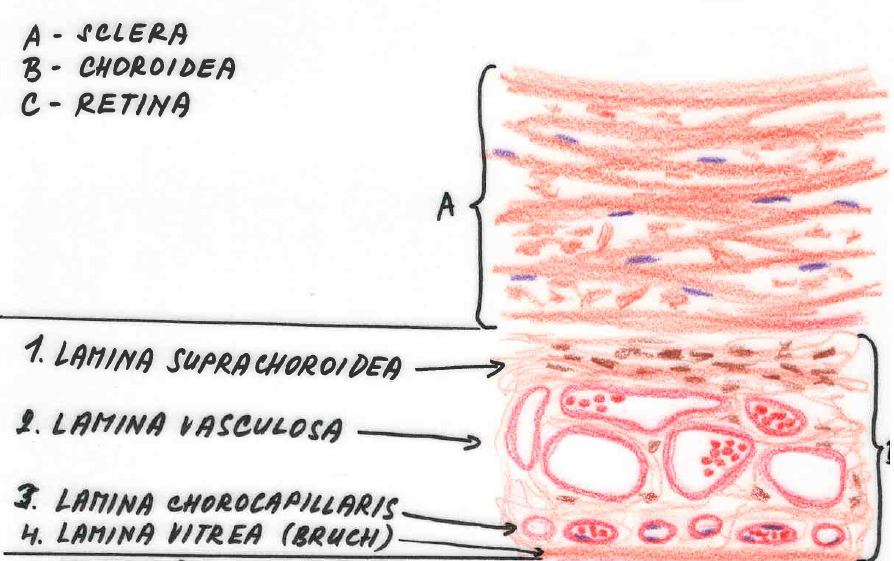 A -
B -
A
B ↓
POSTERIOR SEGMENT OF THE EYE
RETINA
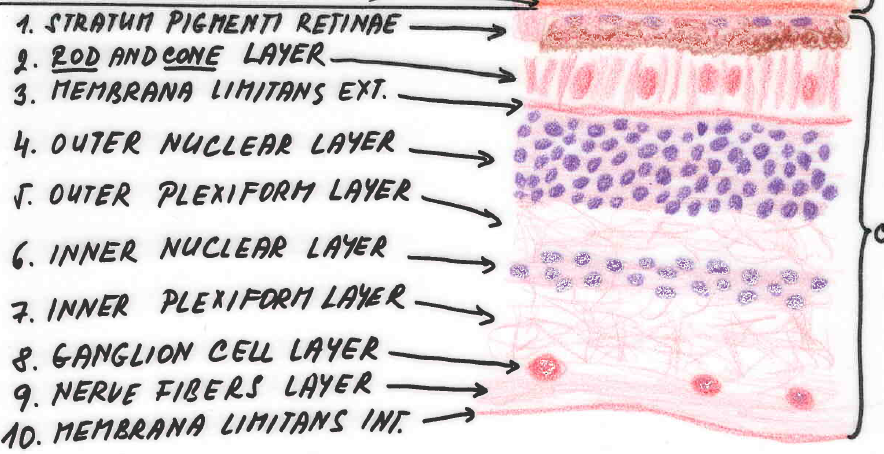 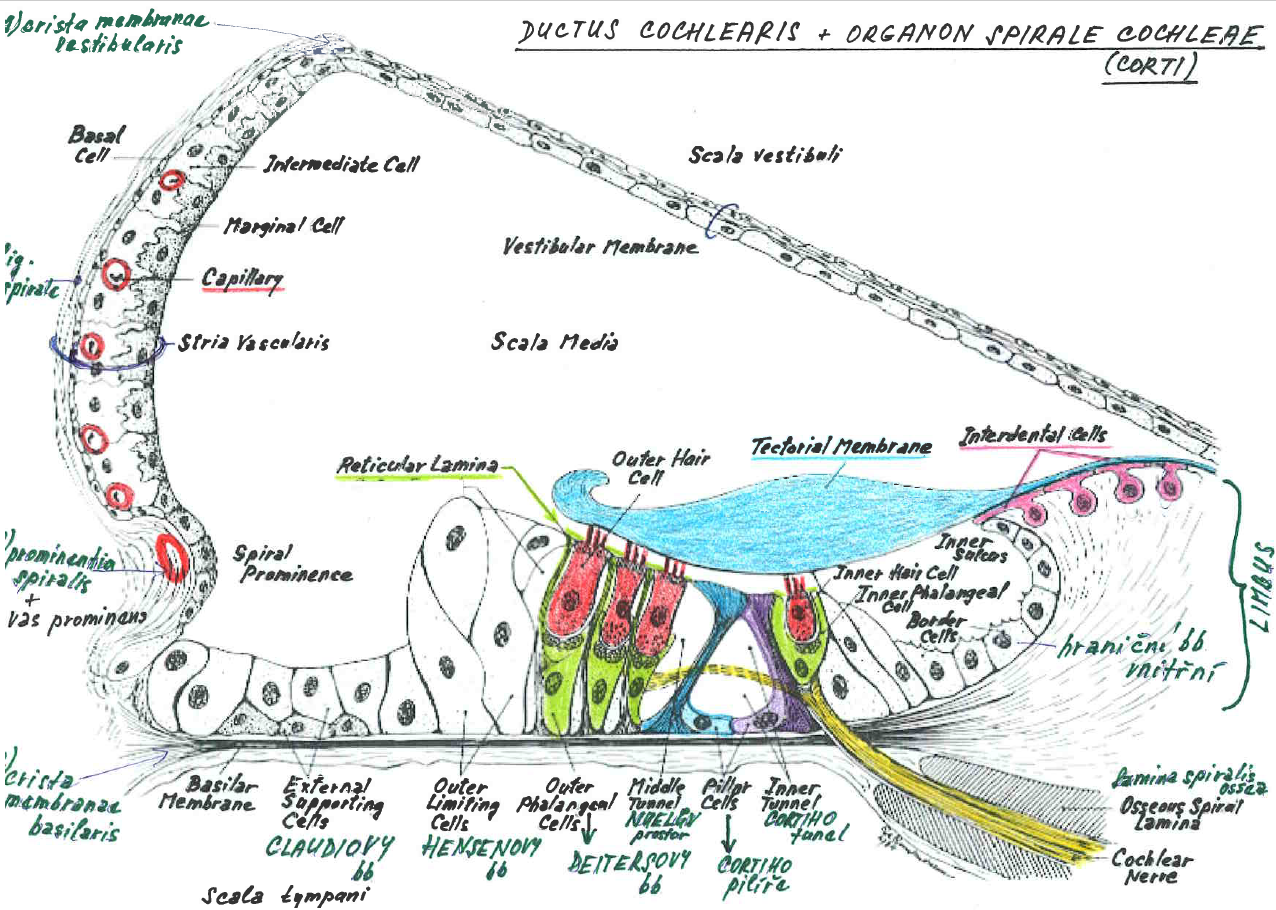